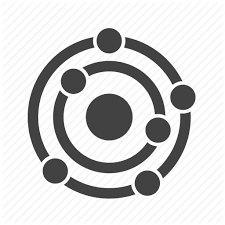 CHE 1020: Introduction to Chemistry
Module 4: Compounds, formulas and naming

4.1: Compounds follow the Law of constant composition

4.2: Chemical formulas are shopping lists

4.3: Formula mass uses subscripts and the periodic table

4.4: Naming ionic, molecular and acid compounds
Resources on Canvas:
Periodic table 
Periodic table of ions
Quick summary of Module 4
OpenStax Chemistry, Atoms First 2/e p.19 – 24; 87 – 91; 310 – 312; 205 - 213
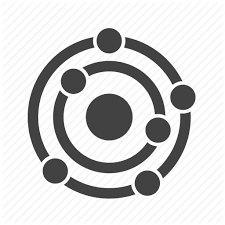 Module 4: Chemical bonding, formulas and naming
4.1:  Chemical compounds
Compounds differ greatly from their ‘parent’ elements

Compounds vs. elements vs. mixtures

Law of constant composition (aka law of definite proportions)
OpenStax Chemistry, Atoms First 2/e p. 19 - 24
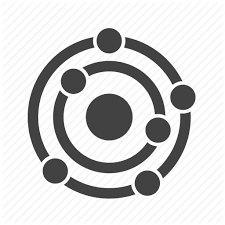 4. Compounds, formulas and naming
Big ideas?

Compounds or molecules form when two or more atoms combine at a constant ratio.

Formulas tell us the ratios or exact numbers of each atom in a compound and allow us to determine a compound’s formula weight.
Compounds are very different from their ’parent’ atoms
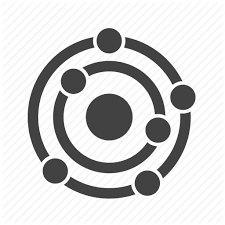 When elements combine and react, they form compounds that are very different and new or novel forms of matter.
Reactions (chemical changes) change the identity of the matter involved.
Compounds make up most of the matter we find around us.
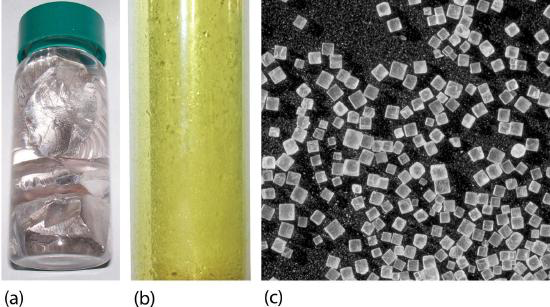 Common table salt is sodium chloride (NaCl). It’s made by reacting two very different elements to create something different from both ‘parents’.
2Na(s)    +       Cl2(g)                     2NaCl(s)
Sugar is sucrose (C12H22O11). 
In their elemental states C is a black powder and H2 and O2 are colorless odorless gases. Sugar is much different and more appealing.
12C(s)  +  11H2(g)  +  11/2O2 (g)    C12H22O11(s)
Chemistry OpenStax
Compounds: atoms combined at a constant ratio
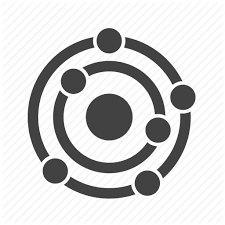 Compounds (~ aka molecules): bonded combinations of atoms combined at a fixed, invariant or constant ratio
This is called the ‘law of constant composition’ or ‘law of definite proportions’.
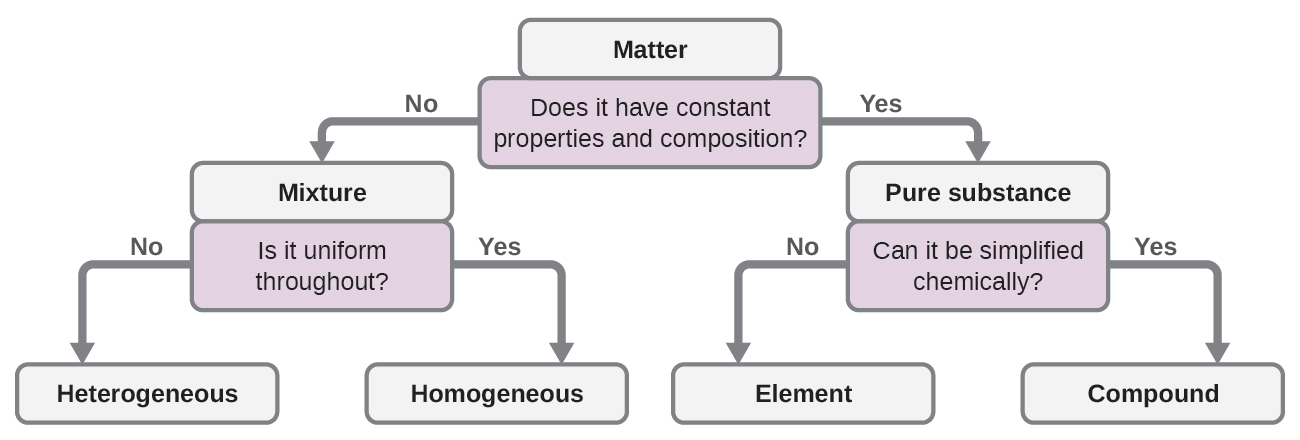 Can it be simplified physically?
Remember how to determine if matter is a compound vs. element vs. mixture?
Chemistry OpenStax
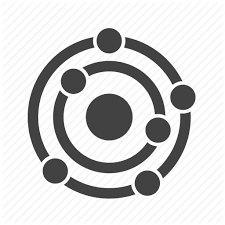 4.1: Can you?
(1) Understand that compounds have very different physical and chemical properties from their ’parent’ elements?
(2) State and understand the law of definite proportions (aka the law of constant composition)?
(3) Ask a series of questions (or use a number of techiques) to determine whether a substance is a mixture or pure substance and an element or a compound?
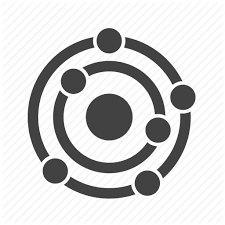 4.1: Assignments
Canvas: Quick review questions quiz 4.1
Canvas: HW set 4, problem 1
Optional extras – great videos on this topic:

‘Making table salt from sodium metal and chlorine gas’ (NileRed) https://www.youtube.com/watch?v=ji_25I_q4LQ 

	Don’t try this at home as the Cl2 gas is very toxic!
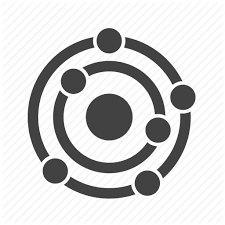 Module 4: Chemical bonding, formulas and naming
4.2:  Chemical formulas are shopping lists
How to read a formula: subscripts and parentheses

Molecular vs. empirical formulas

Atomic vs. molecular elements

Ionic vs. molecular compounds

Writing formulas for ionic compounds

Ionic compounds with polyatomic ions
OpenStax Chemistry, Atoms First 2/e p.87 - 91
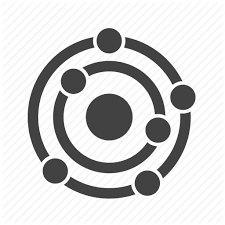 4. Compounds, formulas and naming
Big ideas?

Compounds or molecules form when two or more atoms combine at a constant ratio.

Formulas tell us the ratios or exact numbers of each atom in a compound and allow us to determine a compound’s formula weight.
Formulas show us unique constant ratios of atoms
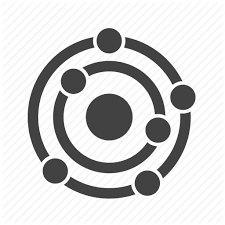 Chemical formula: an expression showing us the elements in a compound and their relative proportions or fixed ratios
2 (PO4) -3 ions
phosphate ions
calcium phosphate: 	Ca3(PO4)2
polyatomic ions
3 Ca atoms
(actually 3 Ca+2 ions)
2 x 4 = 8 O atoms
2 x 1 = 2 P atoms
monoatomic ions
subscripts: tell us how many of each atom there are in the compound
parentheses: group together atoms that bond to form a polyatomic ion – an ion made of many (poly) atoms
Subscripts following parentheses multiply back through the parentheses but no further
Subscript effect stops at the opening parenthesis (
Chemistry OpenStax
Molecular vs. empirical formulas (exact vs. simplified)
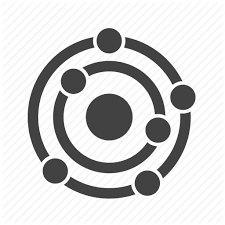 Molecular formula: the exact types and numbers of atoms in a molecule

A shopping list for the atom big box store that gives you all the parts you need.

Subscripts give the number of each atom in the molecule.

No subscript is an unwritten subscript of 1: there’s a single atom.
glucose: C6H12O6
Empirical formulas: simplified versions of molecular formulas

You wouldn’t know how many atoms to buy, but you’d get the right ratio.

The simplest whole-number ratio of atoms in a molecule.

All subscripts are divided by a common factor.
glucose: CH2O
Note that empirical formulas are not unique and apply to many compounds.
Chemistry OpenStax
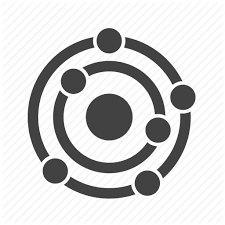 Try this
Write the molecular and empirical formulas of these compounds.
Benzene:
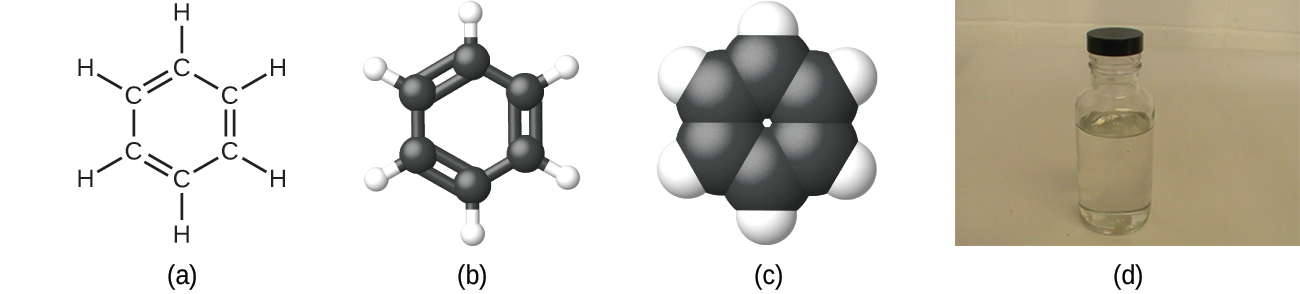 Acetic acid:
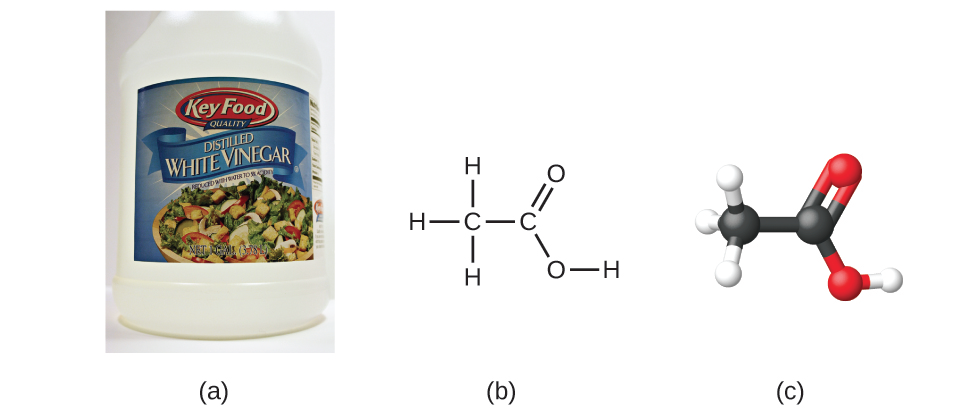 Chemistry OpenStax
Atomic vs. molecular elements?
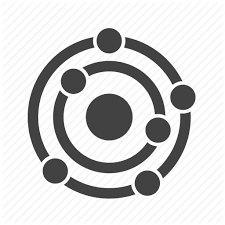 Most elements are shown as single atoms. No subscript? Assume there is 1 atom.
Fe = 1 iron atom
However, some elements exist in a ‘molecular’ form of two or more atoms bonded together.
Why? These atoms are strongly attracted to one another and more stable (in a lower energy state) when together.
Molecules: the smallest part of a substance that has the physical and chemical properties of that substance
aka diatomic molecules
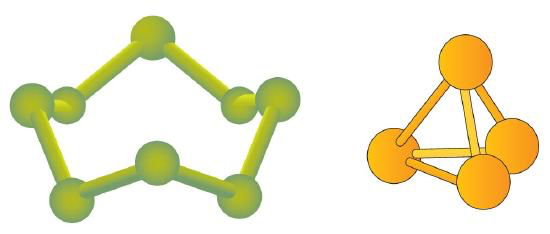 7 diatomic gases: H2, N2, O2, F2, Cl2, I2, Br2
What are the formulas for S and P?
P
S
Chemistry OpenStax; LibreText Chemisty
Ionic vs. molecular compounds
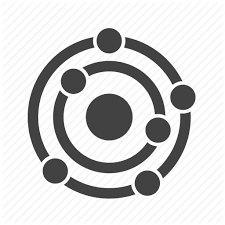 Ionic compounds: combinations of metals and non-metals held together by ionic bonds
Remember how to find metals and nonmetals on the periodic table?
Formulas are empirical (aka formula unit)
magnesium chloride: MgCl2
Molecular compounds: combinations of non-metals held together by covalent bonds
Formulas are either molecular or empirical.
Smallest unit is called a molecule.
glucose: C6H12O6
	   (CH2O)
Chemistry OpenStax; LibreText Chemisty
Try this
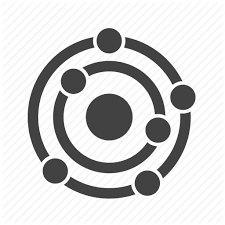 Classify each example as an atomic element, molecular element, molecular compound, or ionic compound.
(a) Ag
(b) PCl3
(c) LiBr
(d) S8
(e) oxygen gas
Chemistry OpenStax; LibreText Chemisty
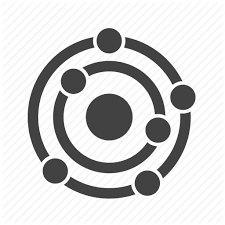 Writing formulas of ionic compounds
When atoms ionize to form ionic compounds, metals (cations) and nonmetals (anions) combine at ratios that create a neutral, uncharged compound.

Formulas of ionic compounds are always ‘empirical’ (simplest ratio).
Sapphires are formed from the ionic compound aluminum oxide. What’s its formula?
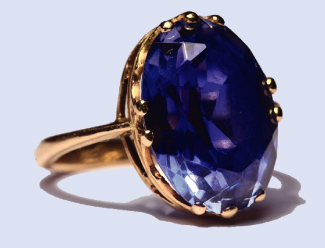 Chemistry OpenStax
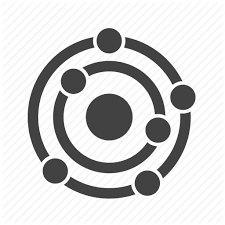 Try these
What’s the formula of an ionic compound formed from sodium and sulfur?
What’s the formula of the ionic compound formed from calcium and the polyatomic ion dihydrogen phosphate?
Chemistry OpenStax
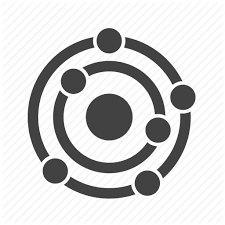 Criss-cross method
For most ionic compounds:
the charge of the cation becomes the subscript of the anion; and
the charge of the anion becomes the subscript of the cation.
Let’s try lead (IV) oxide. The (IV) tells us that lead, a transition metal whose charge varies, has a charge of +4 here.
Chemistry OpenStax; LibreText Chemistry
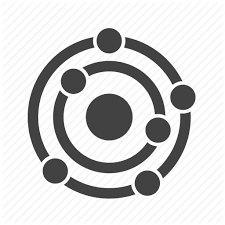 Try these
Write the formulas of these ionic compounds.
(a) the calcium ion and the oxygen ion
(b) the 2+ copper ion and the sulfur ion
(c) the 1+ copper ion and the sulfur ion
Write the formula for each ionic compound.
(a) sodium bromide
(b) lithium chloride
(c) magnesium oxide
Chemistry OpenStax; LibreText Chemistry
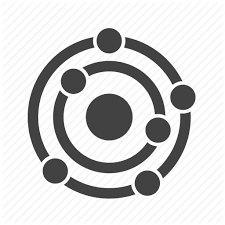 Polyatomic ions?
Polyatomic ions: ions created by bonding 2 or more atoms
Polyatomic anions combine a nonmetal with one or more O atoms.
Polyatomic charges apply to the entire bonded unit.
(NO3)-1
(NO2)-1
(NH4)+1
nitrate ion
nitrite ion
ammonium ion
Chemistry OpenStax; LibreText Chemistry
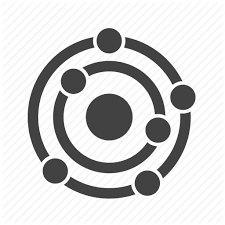 You’ll need the periodic table of ions
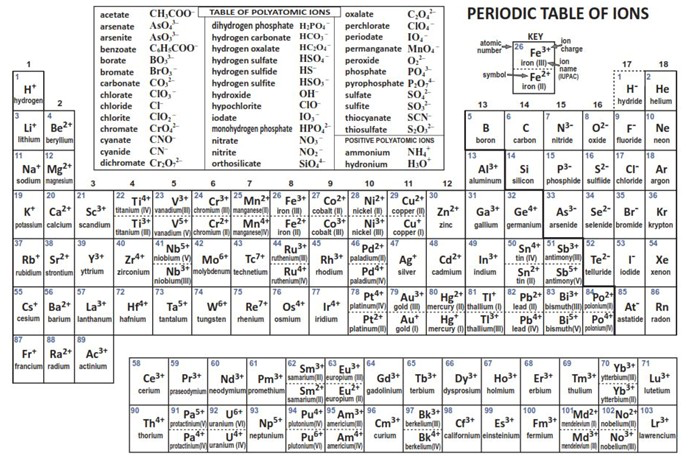 Chemistry OpenStax
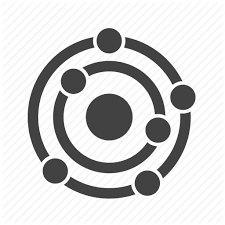 Formulas for ionic compounds with polyatomic ions
Follow the same steps but keep the polyatomic in parentheses.
(NO3)-1
     Ca(NO3)2
Ca+2
1
2
Try writing these formulas. You’ll need the periodic table of ions.
magnesium and carbonate
aluminum and acetate
Chemistry OpenStax; LibreText Chemistry
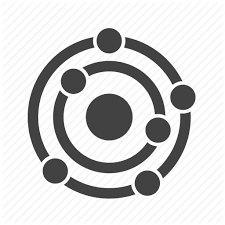 A compound is ionic if the first element is a metal
To know whether a compound is ionic, identify the nature of the first element.
H(NO3)
PCl3
Ca(NO3)2
P is a nonmetal:
molecular
H is H:
acid
Ca is a metal or cation:
ionic
Identify each compound as ionic or not ionic.
(a) Na2O
(b) PCl3
(c) (NH4)Cl
(d) OF2
Chemistry OpenStax; LibreText Chemistry
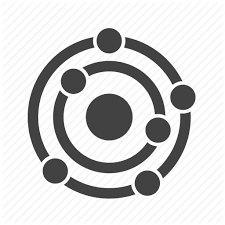 4.2: Can you?
(1) Understand how subscripts and parentheses are used to indicate the number of atoms in a molecule?
(2) The difference between molecular and empirical formulas and their relationship?
(3) Explain the difference between atomic and molecular elements?
(4) Explain the difference between ionic and molecular compounds?
(5) Explain the steps for writing ionic compounds?
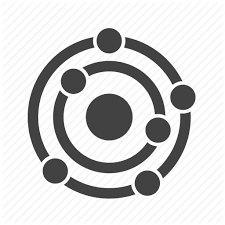 4.2: Assignments
Canvas: Quick review questions quiz 4.2
Canvas: HW set 4, problems 2 - 9
Optional extras – great videos on this topic:

'Writing Empirical Formulas Practice Problems’ (Tyler DeWitt)
https://www.youtube.com/watch?v=ucU5PD6W3Ik&list=PL3hPm0ZdYhyyWLwHs-N8En7iTuJ9jZQqr&index=2 

'Calculating Molecular from Empirical Formula' (Tyler DeWitt)https://www.youtube.com/watch?v=J_MtVs0aBdU&list=PL3hPm0ZdYhyyWLwHs-N8En7iTuJ9jZQqr&index=3
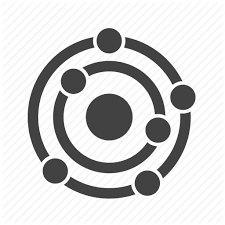 Module 4: Chemical bonding, formulas and naming
4.3:  Formula mass uses subscripts and the periodic table

How formula subscripts and parentheses multiply numbers of atoms
Calculating formula or molecular weights
Molecular vs. empirical formulas
Hydrates: ionic compounds with a constant ratio of waters
OpenStax Chemistry, Atoms First 2/e p.310 - 312
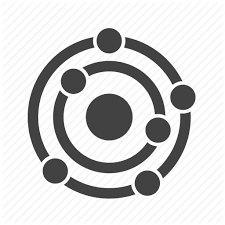 4. Compounds, formulas and naming
Big ideas?

Compounds or molecules form when two or more atoms combine at a constant ratio.

Formulas tell us the ratios or exact numbers of each atom in a compound and allow us to determine a compound’s formula weight.
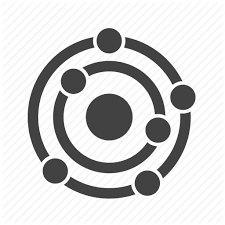 Formula mass of compounds(aka molecular weight)
Formula mass (aka MW): the sum of all the atomic masses in a molecule or compound
Chloroform, CHCl3, was used as a surgical anesthetic and is now used as a building block for creating teflon, tetrafluoroethylene.
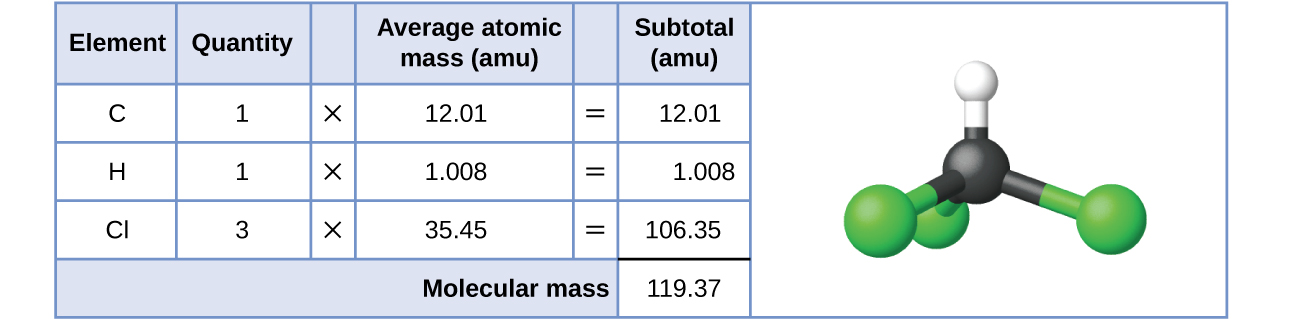 NaCl is common table salt.
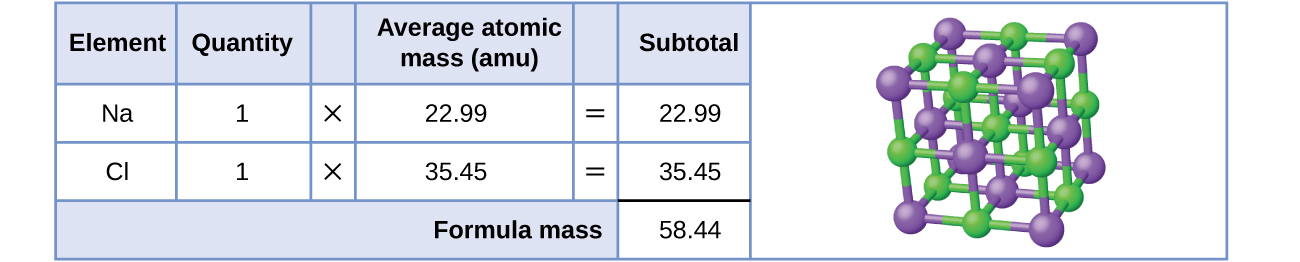 Chemistry OpenStax
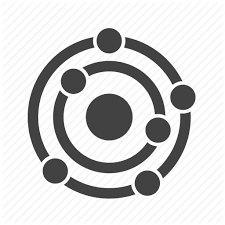 Try calculating MW of these molecular compounds
Calculate the formula masses (aka molecular weights) of these compounds.

Aspirin, C9H8O4 (acetylsalicylic acid)





Ibuprofen, C13H18O2
Chemistry OpenStax
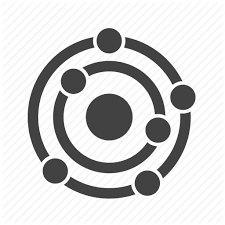 Try calculating MW of these ionic compounds
Calculate the formula masses (aka molecular weights) of these compounds.

Aluminum sulfate, Al2(SO4)3, used to purify water and make paper





Calcium phosphate, Ca3(PO4)2, used to inject DNA into cells
Chemistry OpenStax
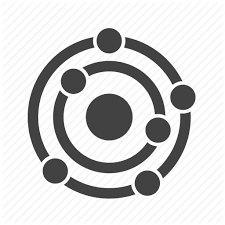 Hydrates: ionic compounds with associated water
While all ionic compounds (aka salts) can absorb water (look at your salt-shaker on a really humid day) some salts absorb and hold water at a fixed ratio

Hydrated salts: ionic compounds that hold fixed ratios of water
While they contain water molecules, hydrated salts are solids.
Cu(SO4).5H2O
copper (II) sulfate pentahydrate
1 copper (II) sulfate salt
5 X water
Ionic-dipole bonding between salt and water
Chemistry OpenStax
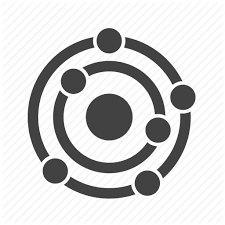 4.3: Assignments
Canvas: Quick review questions quiz 4.3
Canvas: HW set 4, problems 10 - 11
Optional extras – great videos on this topic:

‘How to calculate molar mass: practice problems’ (Tyler DeWitt)https://www.youtube.com/watch?v=Qflq48Foh2w
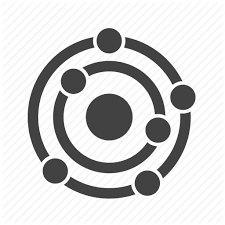 4. Compounds, formulas and naming
4.4:  Naming ionic compounds
Three naming systems: choose the right one!

Ionic compound  (note that most bases are ionic)

Molecular compounds

Acid compounds
OpenStax Chemistry, Atoms First 2/e p.205 - 213
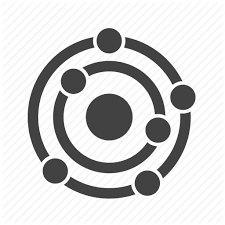 4. Compounds, formulas and naming
Big ideas?

Compounds or molecules form when two or more atoms combine at a constant ratio.

Formulas tell us the ratios or exact numbers of each atom in a compound and allow us to determine a compound’s formula weight.
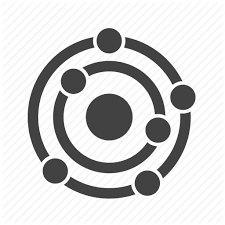 The first element determines the naming system
We only have to look at the first element in a formula to know which of the three naming systems must be used.
AxBy
hydrogen
nonmetal
metal
Rather then memorizing the details of these three naming systems, or becoming bogged down in perfecting your naming skills, I’ll use a series of exercises to help you understand naming rules and use them – with references – when you need to.
acid
molecular
ionic
acid
exercise
molecular
exercise
ionic
exercise
Chemistry OpenStax
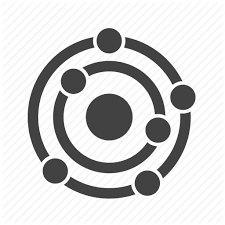 Are these examples ionic, acid or molecular?
Fe(OH)2
H(BrO3)
XeO3
Fe2(CO3)3
SO3
Cu(NO3)2
CO2
H3(PO4)
Cd(ClO4)2
SF6
N2O4
Ca(HCO3)
HBr
Sn(II)F2
IF5
P4S6
HClO3
(NH4)2(SO4)
HF
HCN
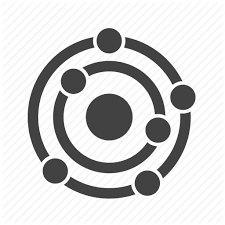 Naming cations
Cations are positively charged ions - most often metals.
With one exception, cations are monoatomic.

Cations are named for the element they are derived from.
Transition metals (the Midwest) must include charge as (Roman numerals).

	Na+1		 			NH4+1
	Mg+2		 
	Fe+2		 
	Al+3		 
	Cu+1		 
	Sr+2		 
	Mn+2		 
	Cs+1		 
	Ca+2		 
	Sn+2		 
	Cr+3
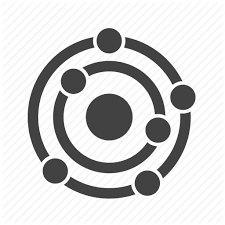 Predicting ionic charge
Use group numbers to predict ionic charge as shown below.Transition metals have varying charges and cannot be predicted this way.
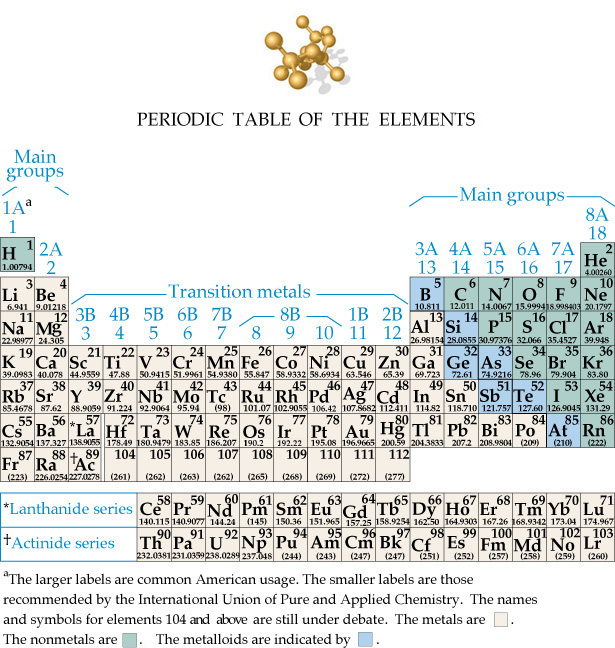 +3
+1
+2
-3
-2
-1
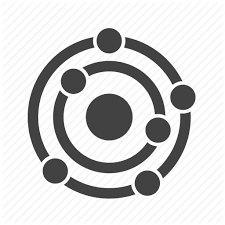 Naming monoatomic anions
Anions are negatively charged ions formed from non-metals. 

Anions can be either mono- or polyatomic.

Monoatomic anions consist of a single element (can have multiple copies).
Anions get the root name of their element + -ide suffix.

	_________-ide

	F-1		
	P-3		
	O-2		 
	Cl-1		 
	N-3		 
	I-1		 
	Br-1		 
	S-2
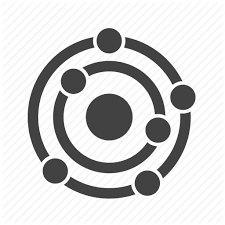 Naming polyatomic anions
Polyatomic anions are combinations of a more than one non-metal atom.
Generally, a non-metal & one or more oxygen atom(s).

Naming?  Root name of the non-oxygen atom with a suffix:
 hypo  ____-ite		 
 -ite  			
 -ate			
 per  ______-ate			

	NO2-1		 
	NO3-1		 

	ClO1-1		 
	ClO2-1		 
	ClO3-1		 
	ClO4-1		 	

	HCO3
SO3-2
SO4-2
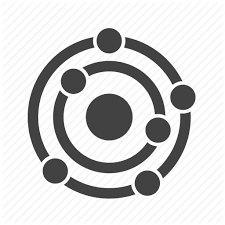 Remember the periodic table of ions?
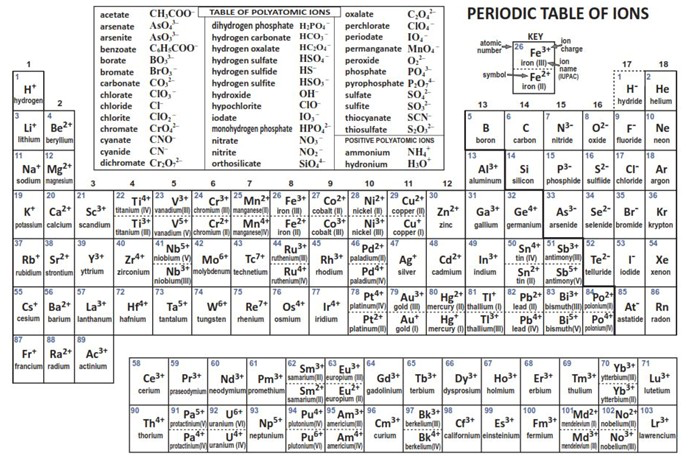 Chemistry OpenStax
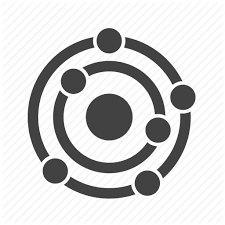 Families of polyatomic anions
Cr ?
CrO4-2
Cr2O7-2
chromium (x)
NH4+
ammonium
chromate
dichromate
arsenate
AsO4-3
permanganate
MnO4-1
C2H3O2-1
CN-1
SCN-1
CO3-2
HCO3-1
acetate
cyanide
thiocyanate
carbonate
hydrogen carbonate
S-2
SO3-2
SO4-2
H(SO3)-1
SCN-1
sulfide
sulfite
sulfate
hydrogen sulfite
thiocyanate
NO2-1
NO3-1
nitrite
nitrate
peroxide
hydroxide
O2-2
OH-1
phosphate
hydrogen phosphate
dihydrogen phosphate
PO4-3
H(PO4)-2
H2(PO4)-1
chloride
hypochlorite
chlorite
chlorate
perchlorate
Cl-1
ClO-1
ClO2-1
ClO3-1
ClO4-1
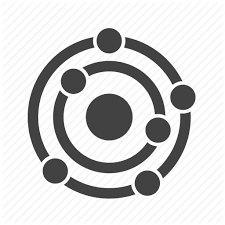 Formulas of ionic compounds
All molecules (ionic, molecular, or acid) have a net charge of zero.
So total positive and negative charges must be equal - must cancel out.

How do you ensure a net zero charge? 
Check charges…
…and then add subscripts where needed.

	CatxAny

Mg  Cl				Sr  (SO4)	

Na   O 				Cr  (ClO3)	 

Na  F	 			Li   (PO4)	 

Ba  Br	 			Ca  (NO3)	 

Fe  S	 			Cs   (BrO3)	 

Ni  N	 			Fe   (CO3)
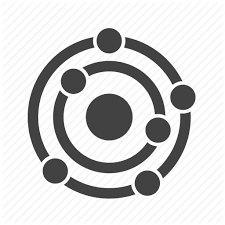 Practice naming ionic compounds
Naming ionic compounds is fairly straightforward.

Add subscripts for a net-zero charge.
Name the cation first, and the anion second
NEVER include the subscript numbers in the name.

MgCl2	 					Sr(SO4)		 

Na2O	 					Cr(ClO3)3		 

NaF	 					Li3(PO4)		 

BaBr2	 					Ca(NO3)		 

FeS	 					Cs(BrO3) 		 

NiN		 				Fe(CO3)
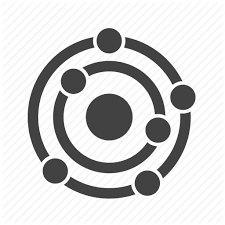 Molecular names use prefixes
Remember that a molecular compound is two nonmetals.

Elements are named from left to right (as found in the peroidic table):

Molecular compounds use Greek prefixes to ‘name’ subscript numbers.

	mono		1	
	di		2
	tri		3
	tetra		4
	penta		 5
	hexa		 6
	hepta		 7
	octa		 8
	nona		 9
	deca		 10
Both elements get prefixes EXCEPT when there is onlya single atom of the first element.
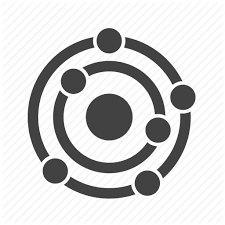 Naming molecular compounds
Elements are named from left to right (as found in the peroidic table):
 Left-hand element gets the element name.
 Right-hand element is named for its root + -ide suffix.

Molecular compounds use Greek prefixes to ‘include’ subscript numbers.

(Net charge of molecular compounds is still zero.)

	C2O2	 
	CO2	 
	CO	 

P4S10	 					SO2	 

Cl2O	 					PCl5	 

N2O4	 					S2Cl2	 

NF3	 					SiBr4
NOTE: It’s difficult to predict theformula of molecular compounds.
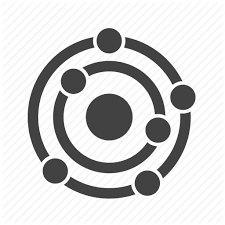 Naming acids (like ionics, charge is critical)
Remember that acids are compounds that can donate protons (H+).
Acid formulas always begin with H: HCl, HBr, H2SO4
Since all acids have protons, names are based on the anion name.

MONOatomic acids:  hydro root -ic acid
HCl		 
HBr		 
H2S		 
HF		 

POLYatomic acids:  change the suffix & add the word acid      (no hydro-)
 -ate	-->	-ic acid
 -ite	-->	-ous acid

H2(SO3)		 		H(ClO)	 
H2(SO4)		 		H(ClO2)	 
					H(ClO3)	 
					H(ClO4)
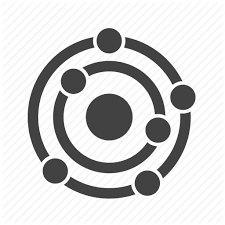 Three examples for each naming system
We only have to look at the first element in a formula to know which of the three naming systems must be used.
ionic					molecular				acid

Na2O						NO2				H2S



Fe(SO4)					N2O				H2(SO3)



Fe3(PO4)2					P4S7				H2(SO4)
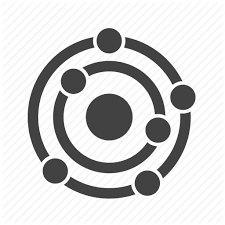 4.4: Can you?     (after the “Exploring naming” exercises)
Use the first element of a compound to determine which naming system to use?

Understand the that suffixes of ionic anions depend on whether those anions are mono- or polyatomic?

Use subscripts to give ionic compounds a net charge of zero?

Include the charge of transition metals in the names of ionic compounds?

Explain how prefixes are added to the names of molecular compounds to indicate the number of each element in the compound?

(6)  Understand why (and how) acids are named depending on the nature of their anion?
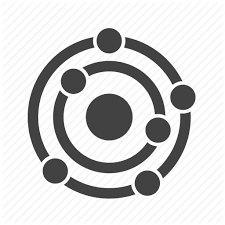 4.4: Assignments
Canvas: Quick review questions quiz 4.4
Canvas: Chemical naming activities started in lab
Optional extras – great videos on this topic:

'Naming Compounds - Part 1’  (Bozeman Science)https://www.youtube.com/watch?v=CVkqbHK7VhQ

'Naming Compounds - Part 2' (Bozeman Science)https://www.youtube.com/watch?v=CVkqbHK7VhQ